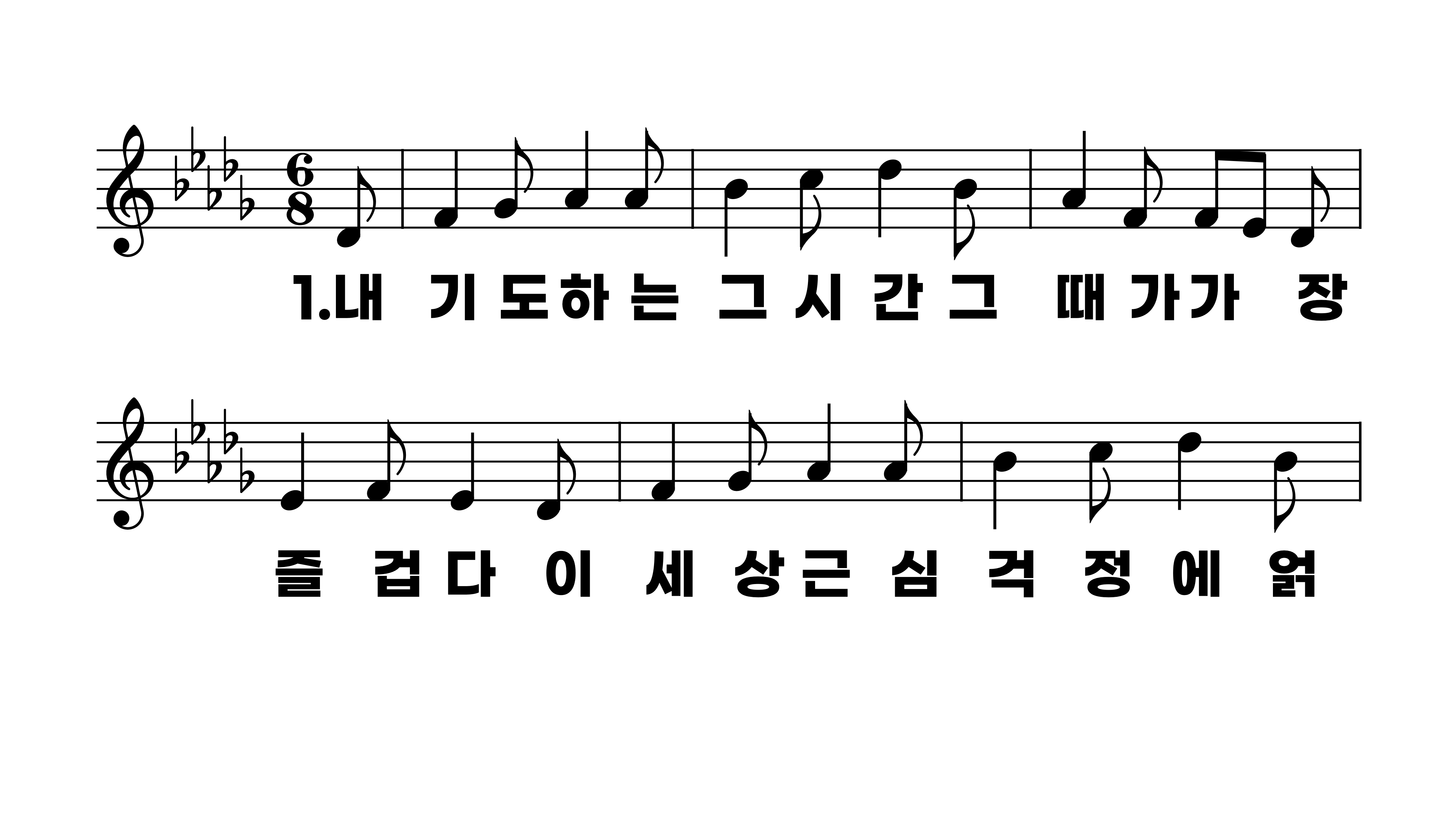 364장 내 기도하는 그 시간
1.내기도하는
2.내기도하는
3.내기도하는
4.내기도하는
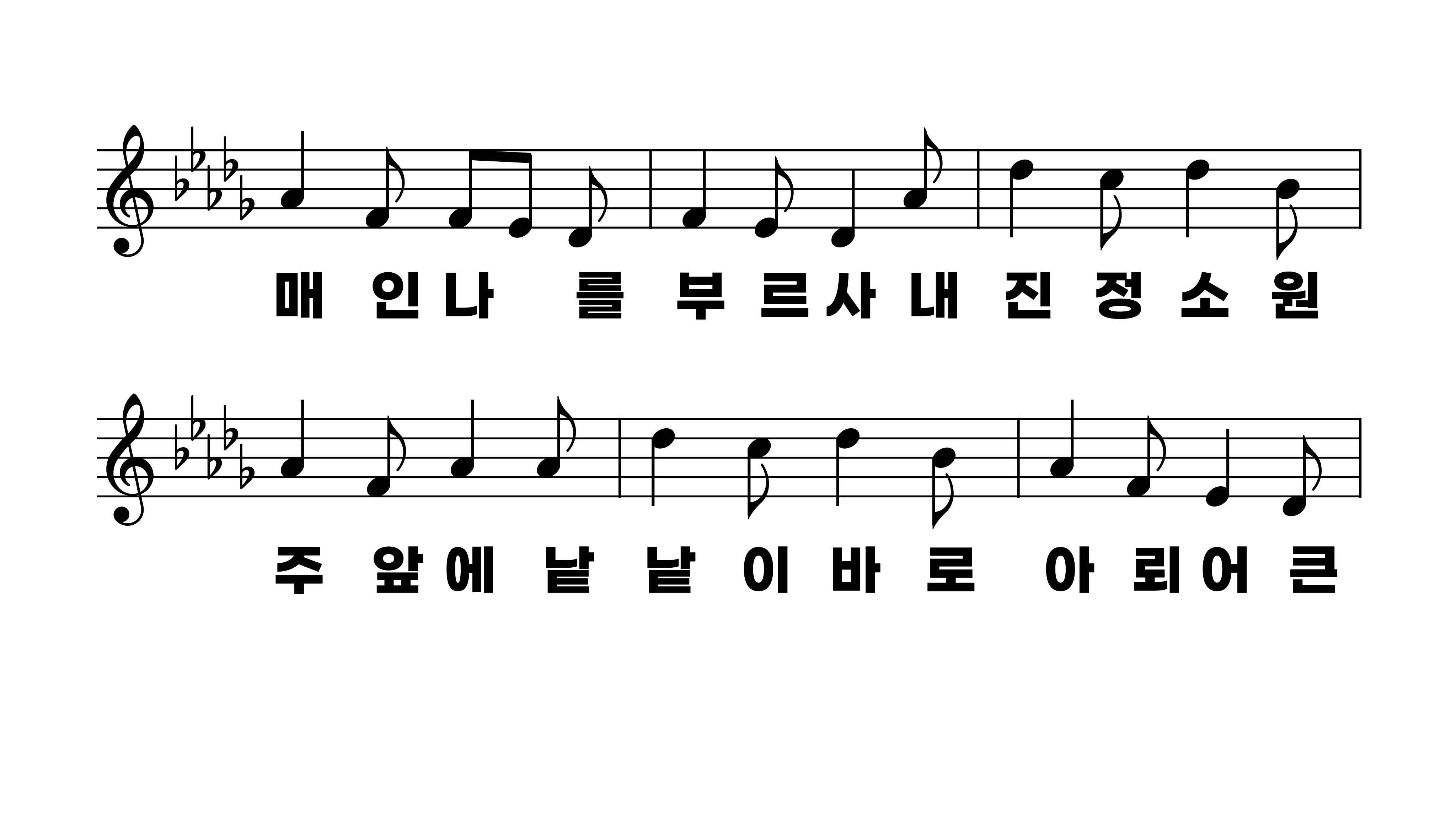 364장 내 기도하는 그 시간
1.내기도하는
2.내기도하는
3.내기도하는
4.내기도하는
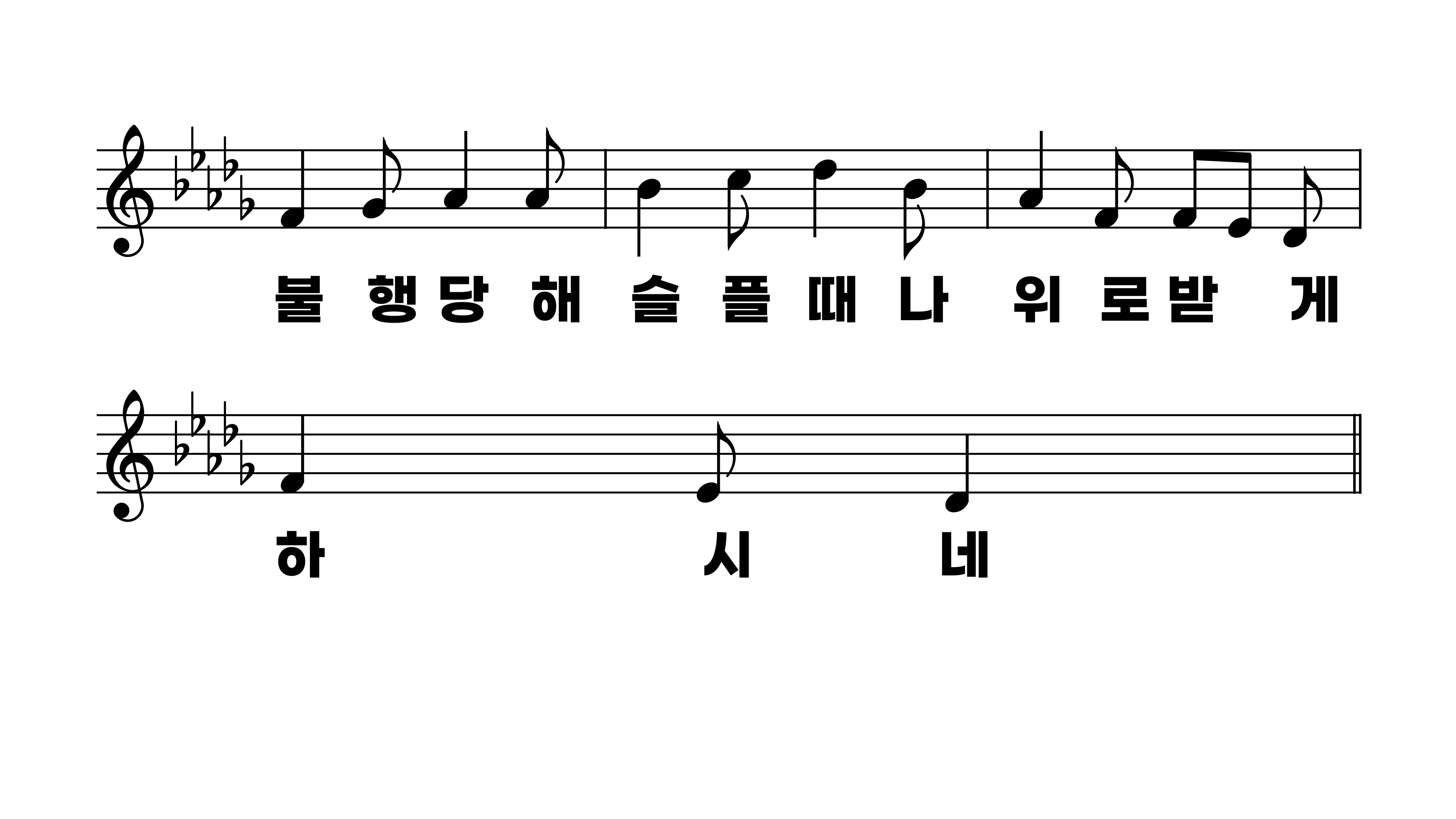 364장 내 기도하는 그 시간
1.내기도하는
2.내기도하는
3.내기도하는
4.내기도하는
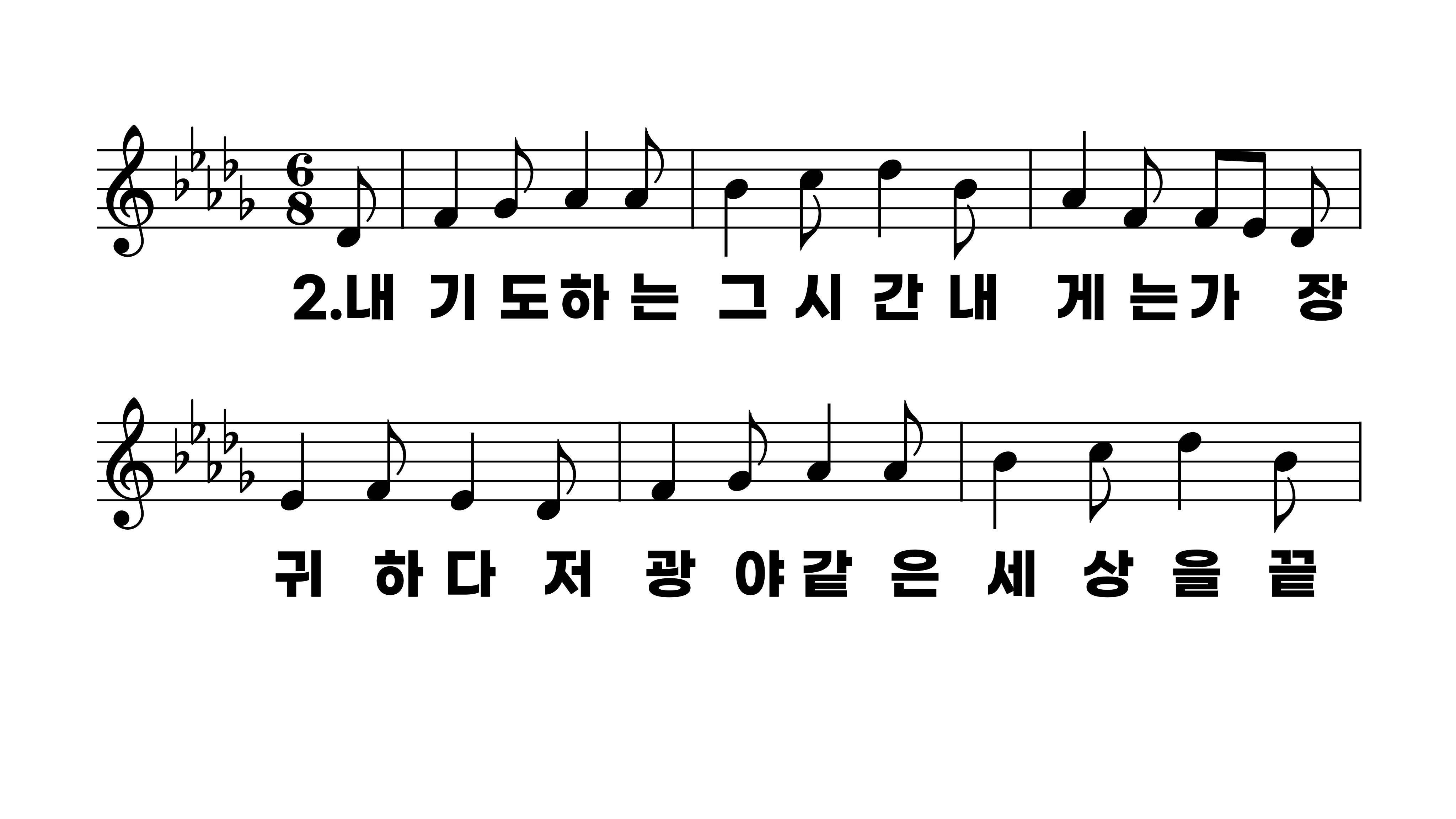 364장 내 기도하는 그 시간
1.내기도하는
2.내기도하는
3.내기도하는
4.내기도하는
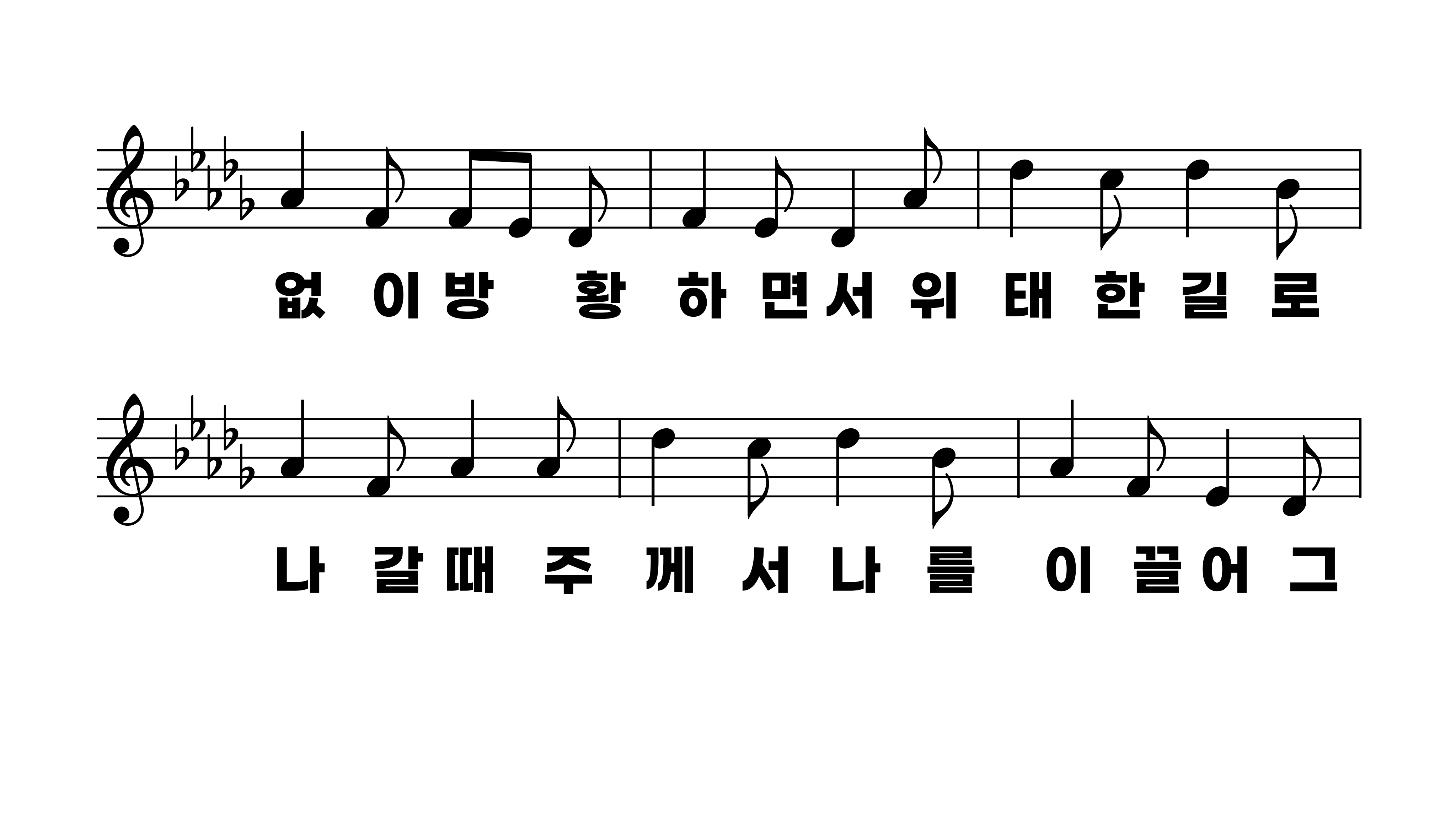 364장 내 기도하는 그 시간
1.내기도하는
2.내기도하는
3.내기도하는
4.내기도하는
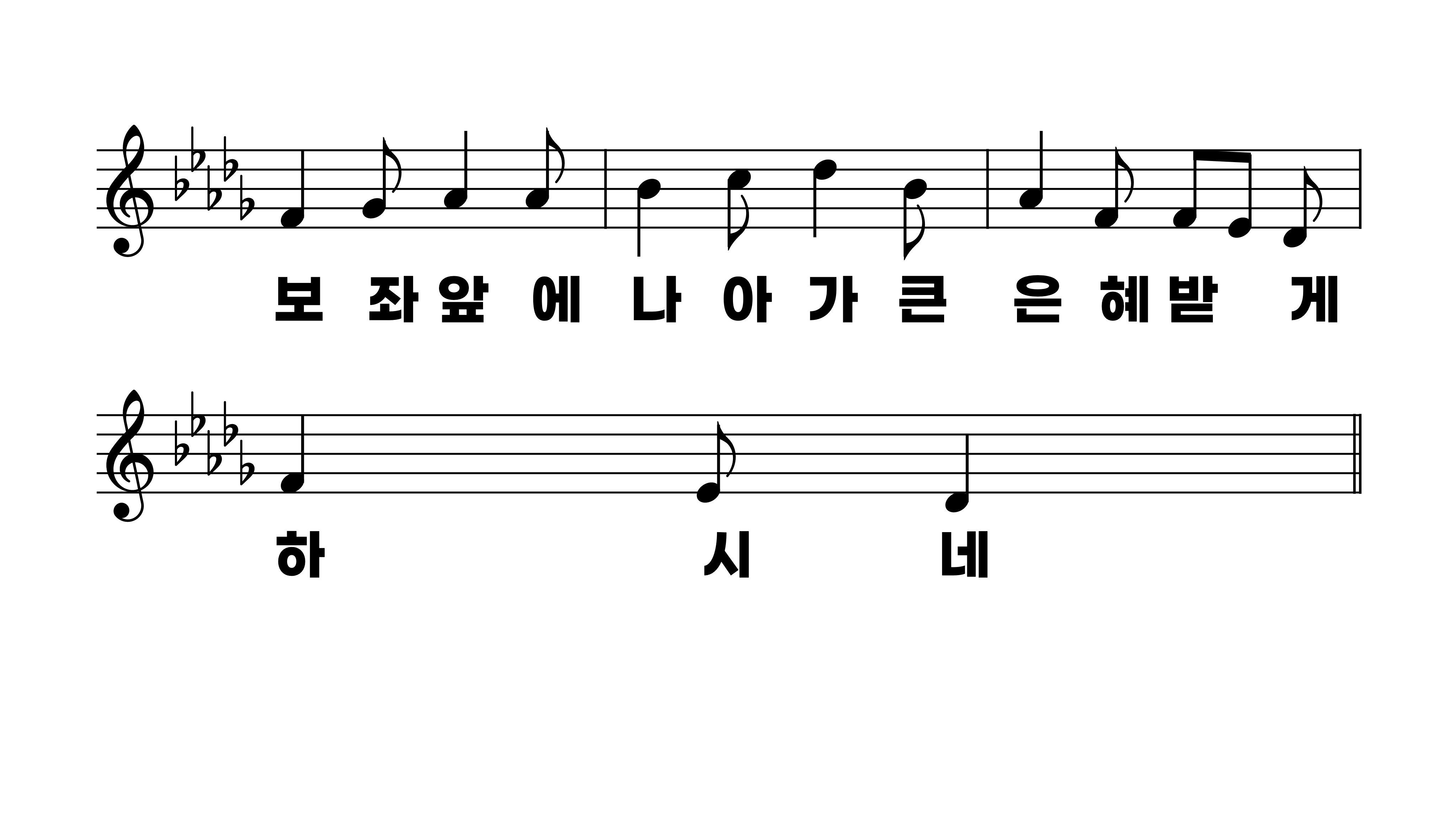 364장 내 기도하는 그 시간
1.내기도하는
2.내기도하는
3.내기도하는
4.내기도하는
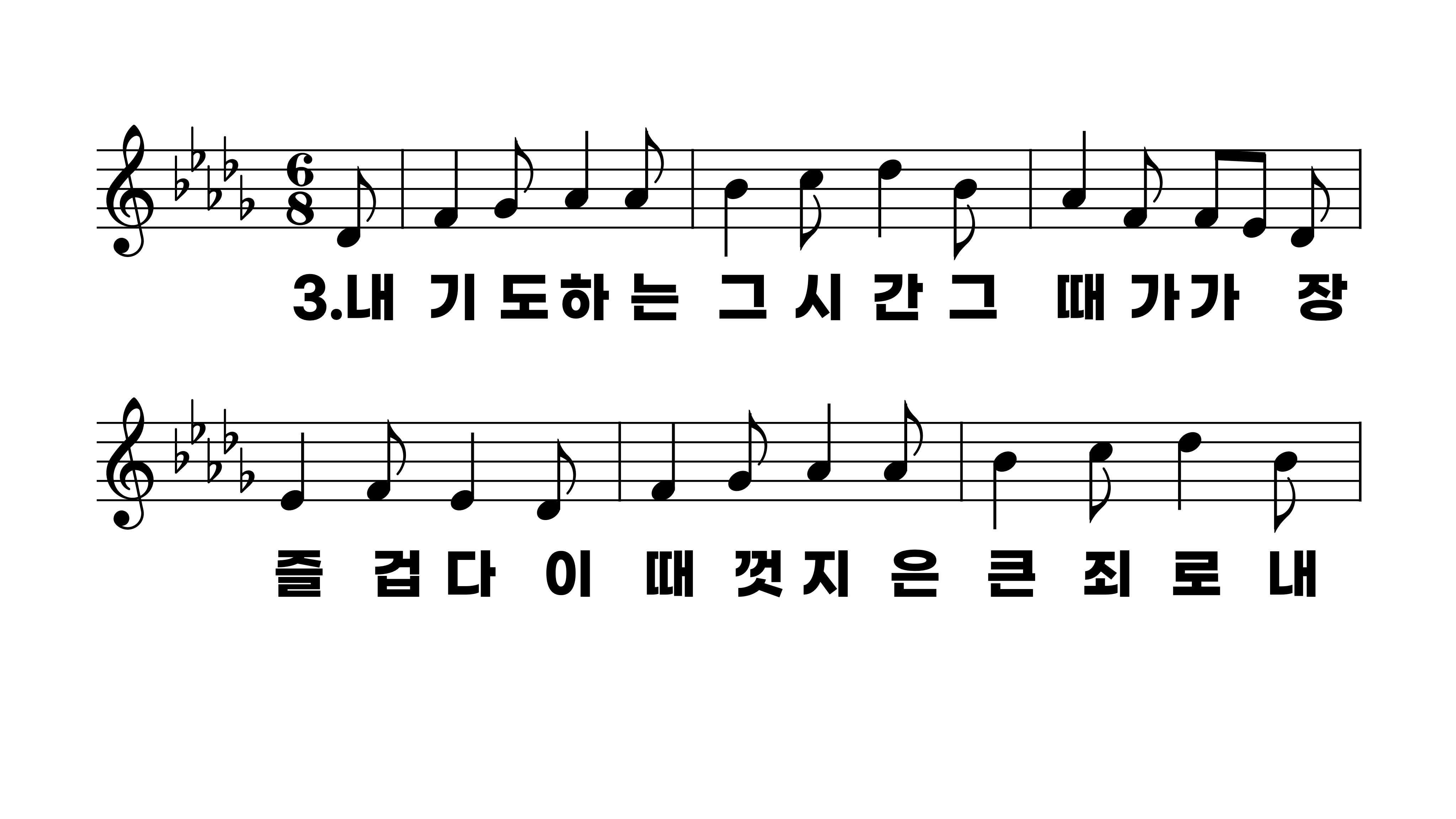 364장 내 기도하는 그 시간
1.내기도하는
2.내기도하는
3.내기도하는
4.내기도하는
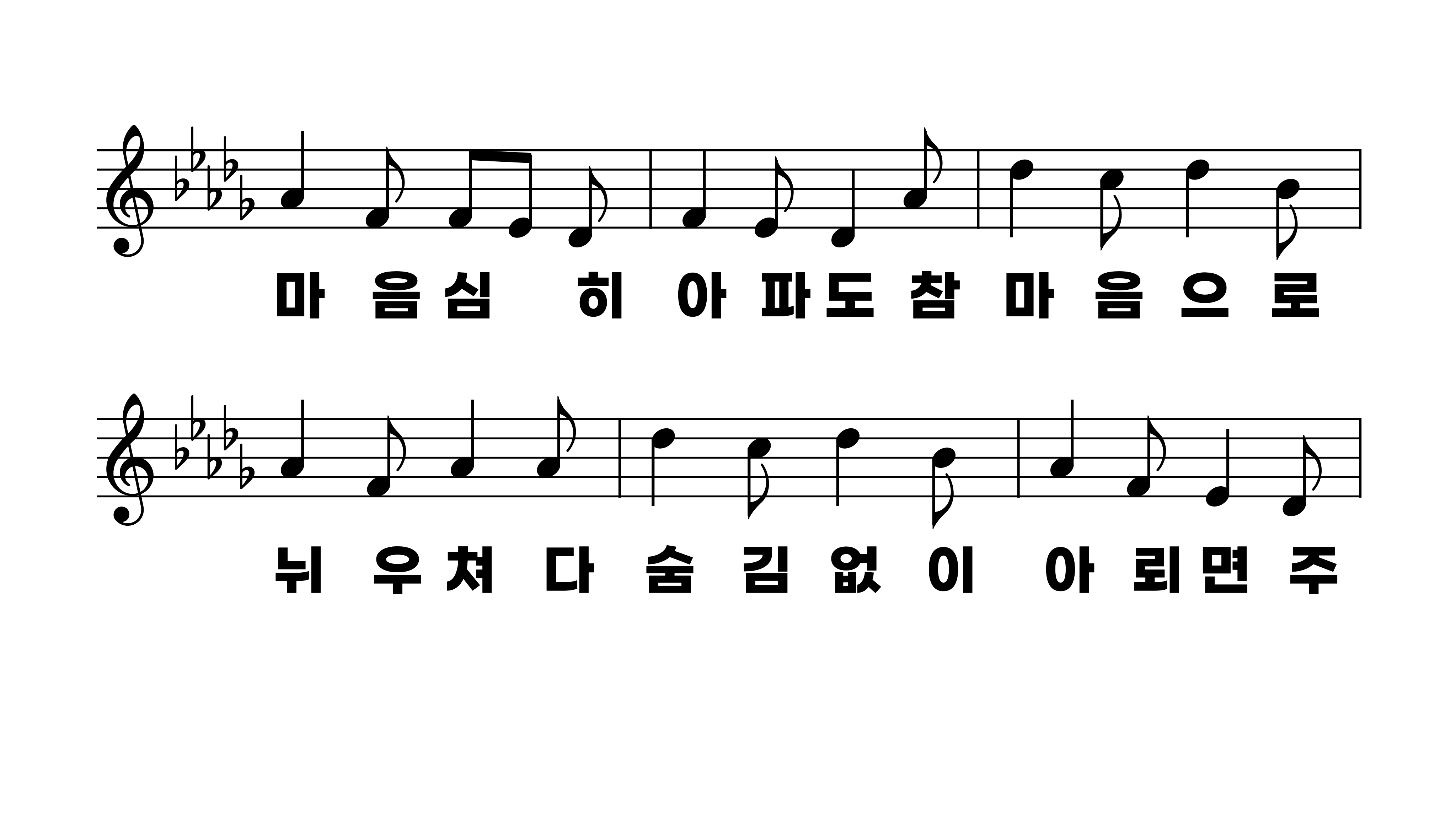 364장 내 기도하는 그 시간
1.내기도하는
2.내기도하는
3.내기도하는
4.내기도하는
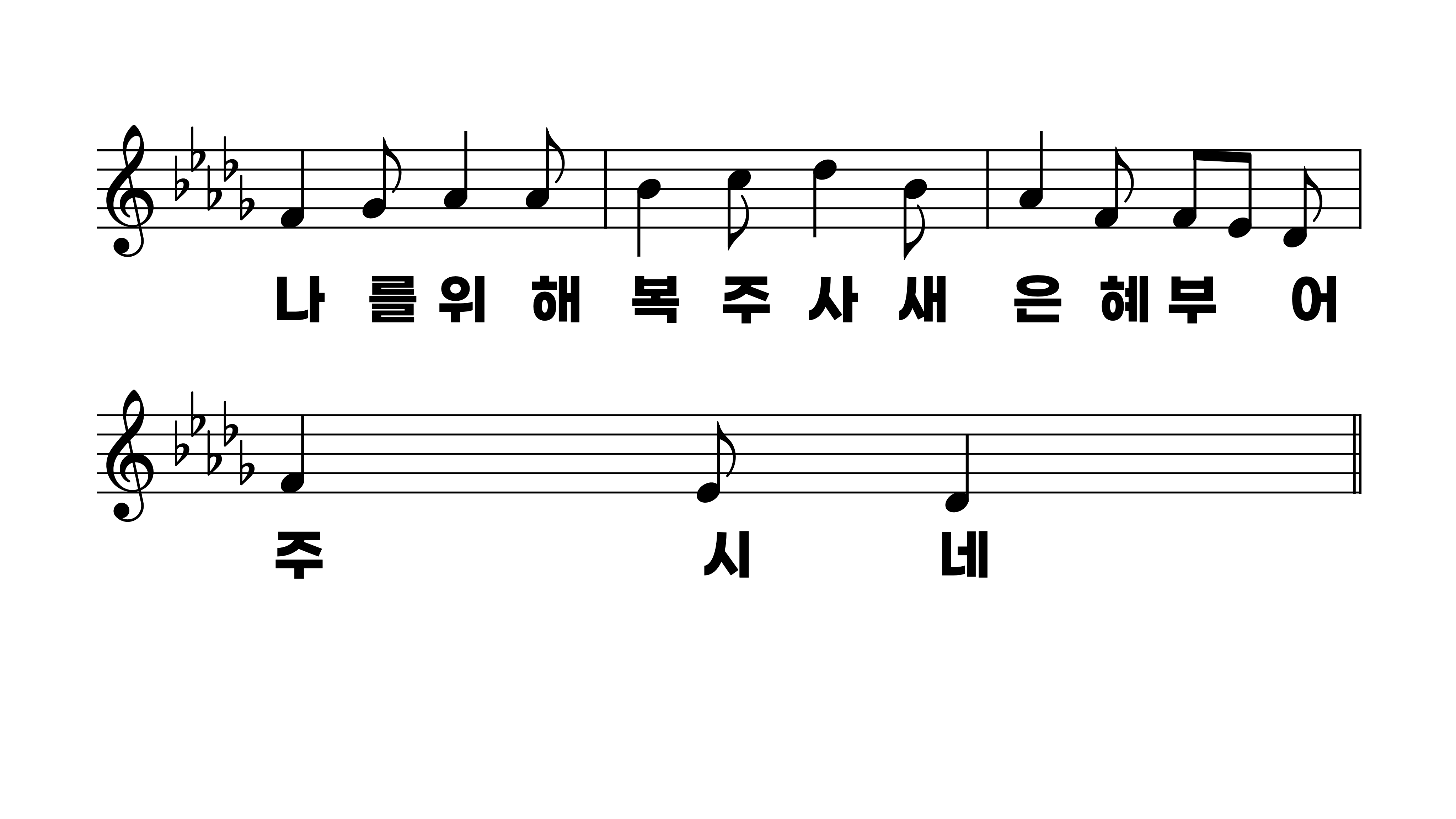 364장 내 기도하는 그 시간
1.내기도하는
2.내기도하는
3.내기도하는
4.내기도하는
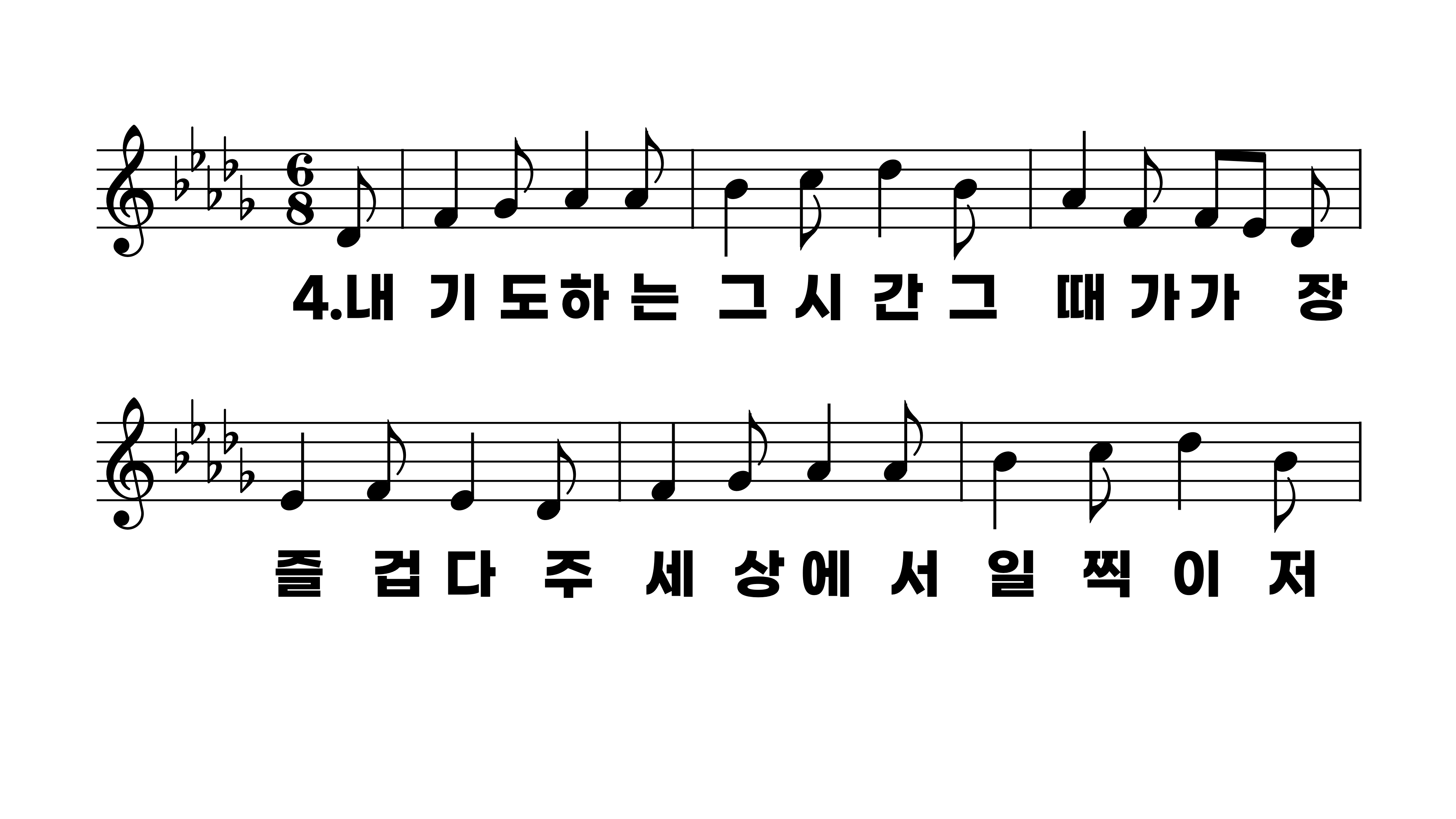 364장 내 기도하는 그 시간
1.내기도하는
2.내기도하는
3.내기도하는
4.내기도하는
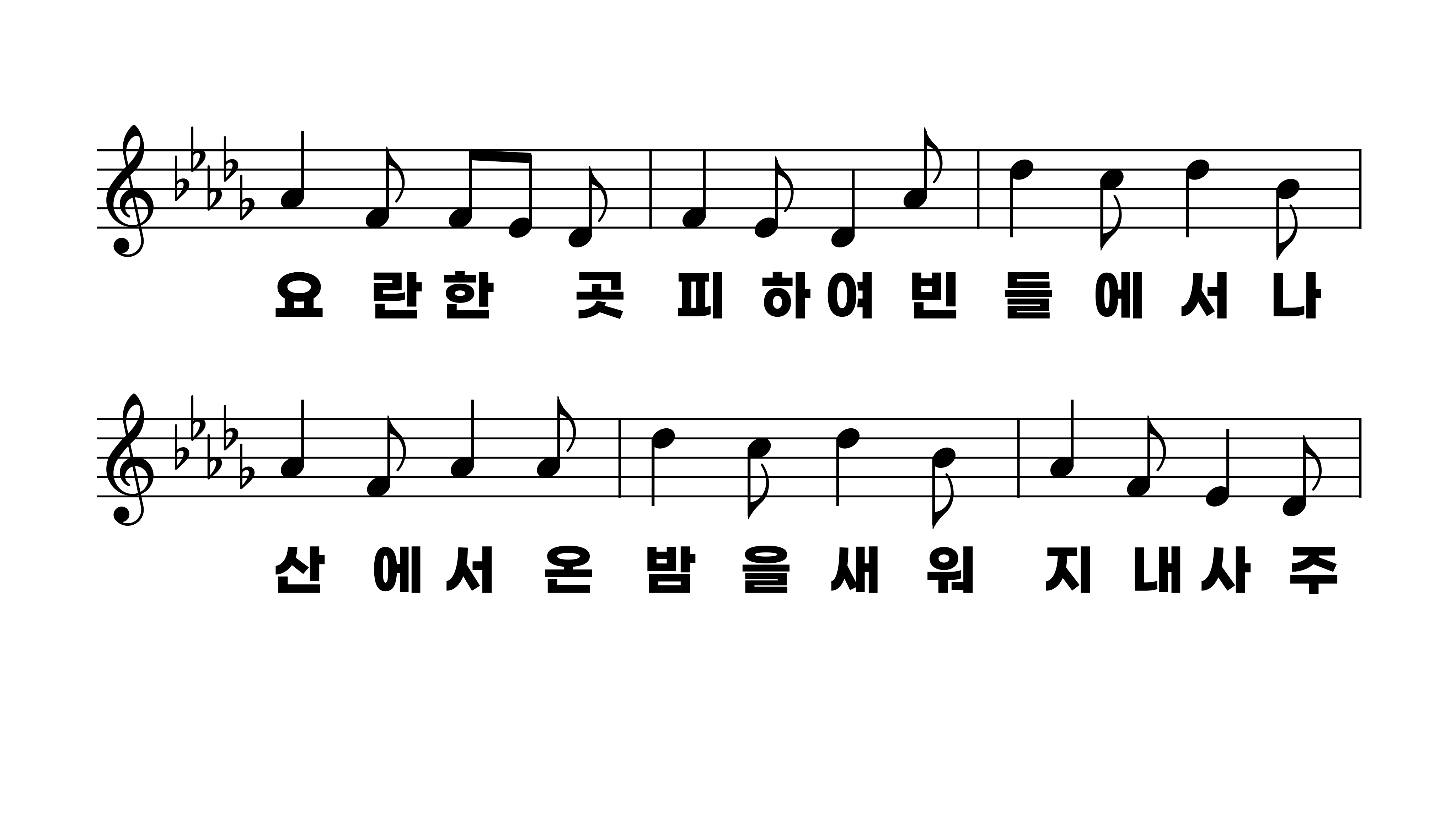 364장 내 기도하는 그 시간
1.내기도하는
2.내기도하는
3.내기도하는
4.내기도하는
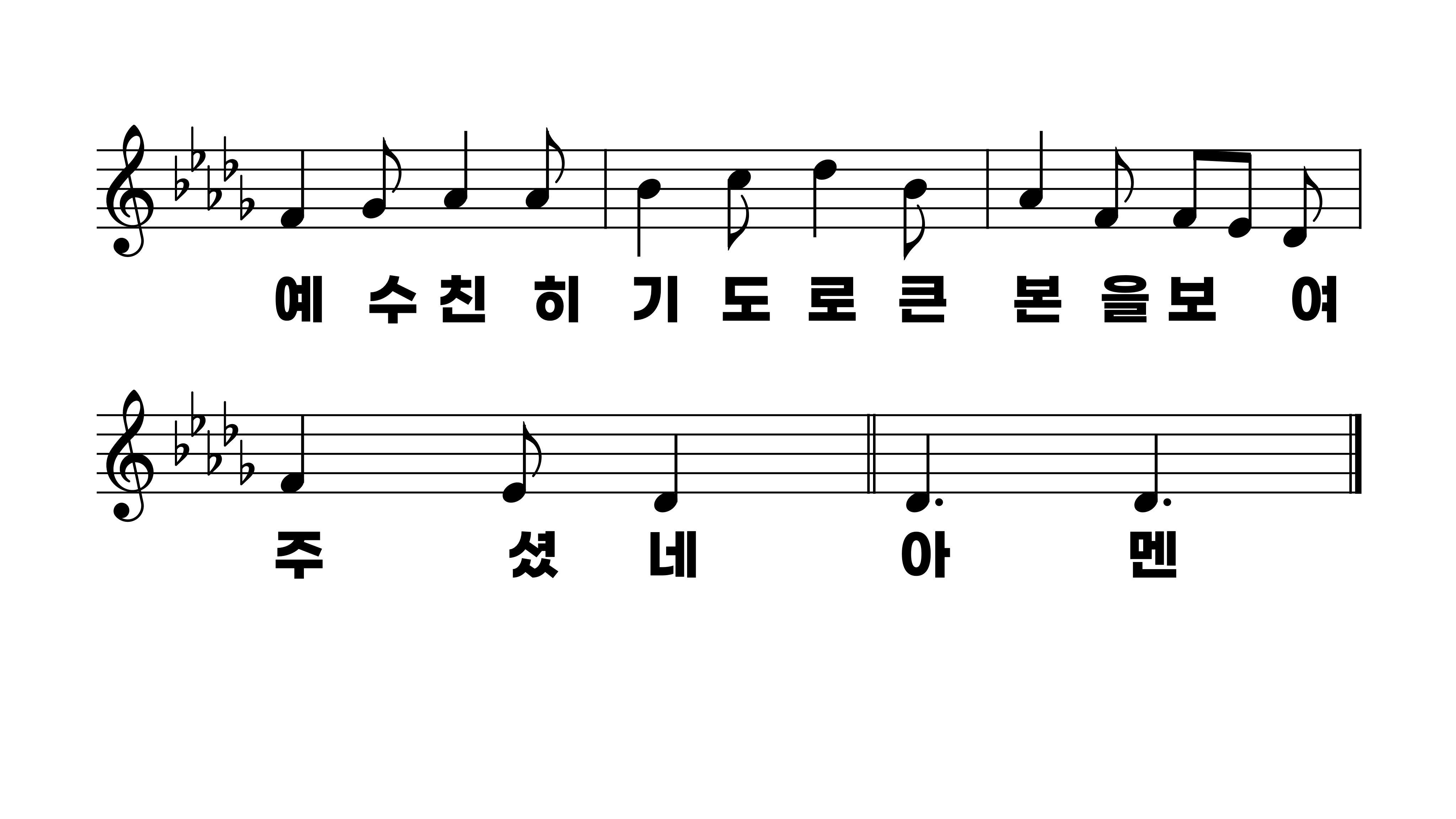 364장 내 기도하는 그 시간
1.내기도하는
2.내기도하는
3.내기도하는
4.내기도하는